Людмила Стефановна Петрушевская- Свой круг
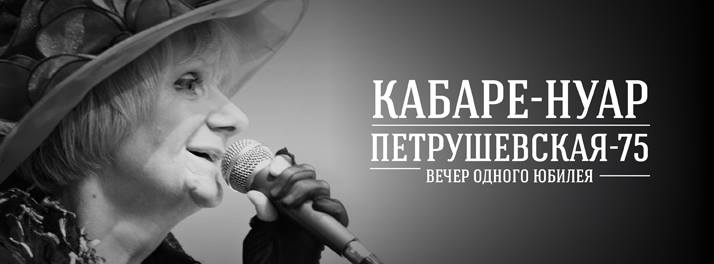 Анета Кожнарова, 322126
Людмила Петрушевская
Прозаик
 Поэтесса
 Драматург
 Певица
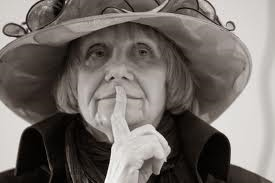 Людмила Петрушевская
Родилась 26 мая 1938 года в Москве 
мечтала быть оперной певицей
окончила факультет журналистики МГУ
Работала корреспондентом московских газет, 
Работала редактором на Центральной студии телевидения
В литературе относится к «новой волне»
Живет и работает в Москве
Премии и награды
Лауреат Пушкинской премии фонда Тёпфера (1991)
Лауреат премий журналов Новый мир, Октябрь, Знамя, Звезда
Лауреат премии Триумф
Лауреат государственной премии России 
получила Всемирную премию фэнтези — World Fantasy Award (WFA) 
Литературная премия им. Н. В. Гоголя
Людмила Петрушевская
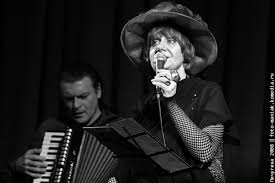 Творчество
Начала писать в середине 60-х
пишет сценарии для студенческих вечеров
сказки для взрослых, так и для детей
сценарии для фильмов и  для мультфильмов
Через поля - первый опубликованный рассказ
в ранних произведениях обыкновенная жизнь
Герои: несчастные, жизнью сломленные люди
В центре внимания – дудьба женщины
Творчество
Романы и повести: Время ночь, Номер Один,
Пьесы: Уроки музыки, Любовь, Квартира Коломбины
Сказки: Дикие Животные сказки, Морские помойные рассказы, Пуськи Бятые, Книга принцес
Рассказы: Свой круг, Темная судьба, Дитя
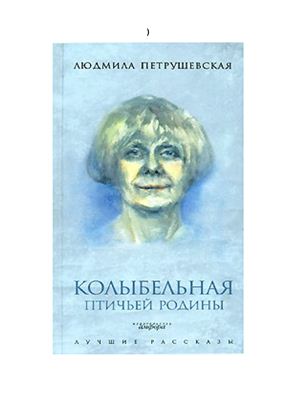 Творчество
«по объему миниатюры, но насыщены богатым содержанием»


	Свой круг
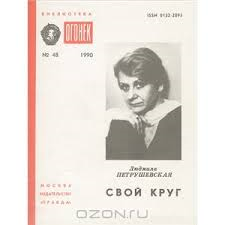